Reversing the Erosion of Sunday Morning Bible Study
Things that matter, things that don’t, and how to turn it around
Dr. Steve R. Parr
You Know it is Functioning Properly
…If THE LOST ARE BEING REACHED
…If LIVES ARE BEING CHANGED
…If LEADERS ARE BEING SENT
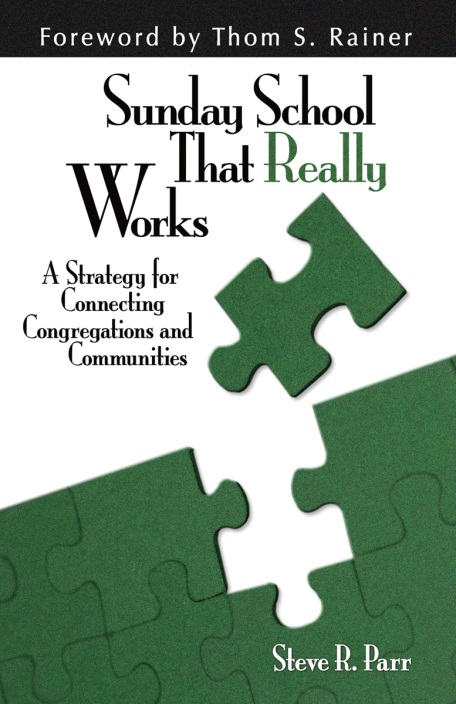 The Simplest Metric for Evaluation
How do the number of groups that you have compare to the number of baptisms?
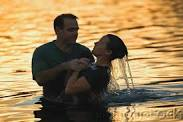 All 6 Key Strategies Apply
Praying for the lost
Proclamation of the gospel
Personal Evangelism Training
Servant Evangelism
Event Evangelism
Team Evangelism
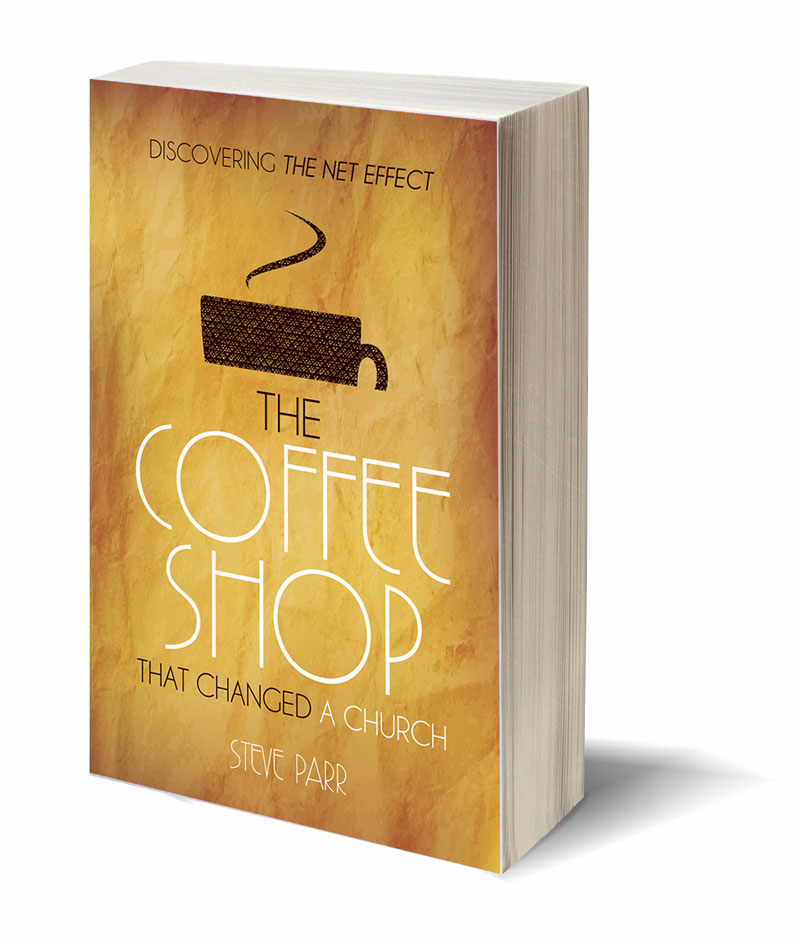 The Most Common Mistake
The assumption that groups will function properly on auto-pilot…
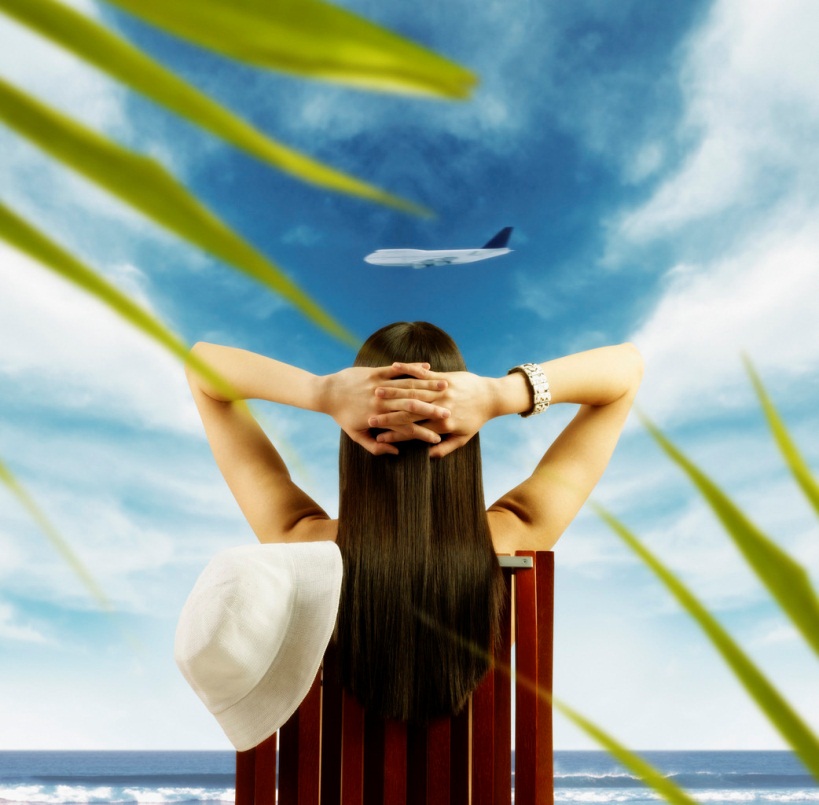 Things That Matter Less Than You Think
What you call it.
When the groups meet.
Whether the pastor leads a group.
The specific line of curriculum.
Things That Matter More Than You Think
The Attitude of Key Leaders.
The Leader Training Strategy.
The Orientation of the groups.
(Outreach Oriented or Deeper Oriented?)
The Number of Leaders.
Want to turn it outward?
Elevate your groups. Elevate the purpose of the groups.
2. Begin weekday groups without dismantling 
     Sunday morning.
3. Open the side doors. Groups that  
     fellowship more reach more.
4. Focus on what WORKS.
W.O.R.K.S.
Wants to grow
Organizes to grow
Reaches out to the unchurched
Keeps the members connected
Sharpens the skills of the leaders
Follow me on twitter @steverparr

See my resources at www.steveparr.net

Email is sparr@gabaptist.org